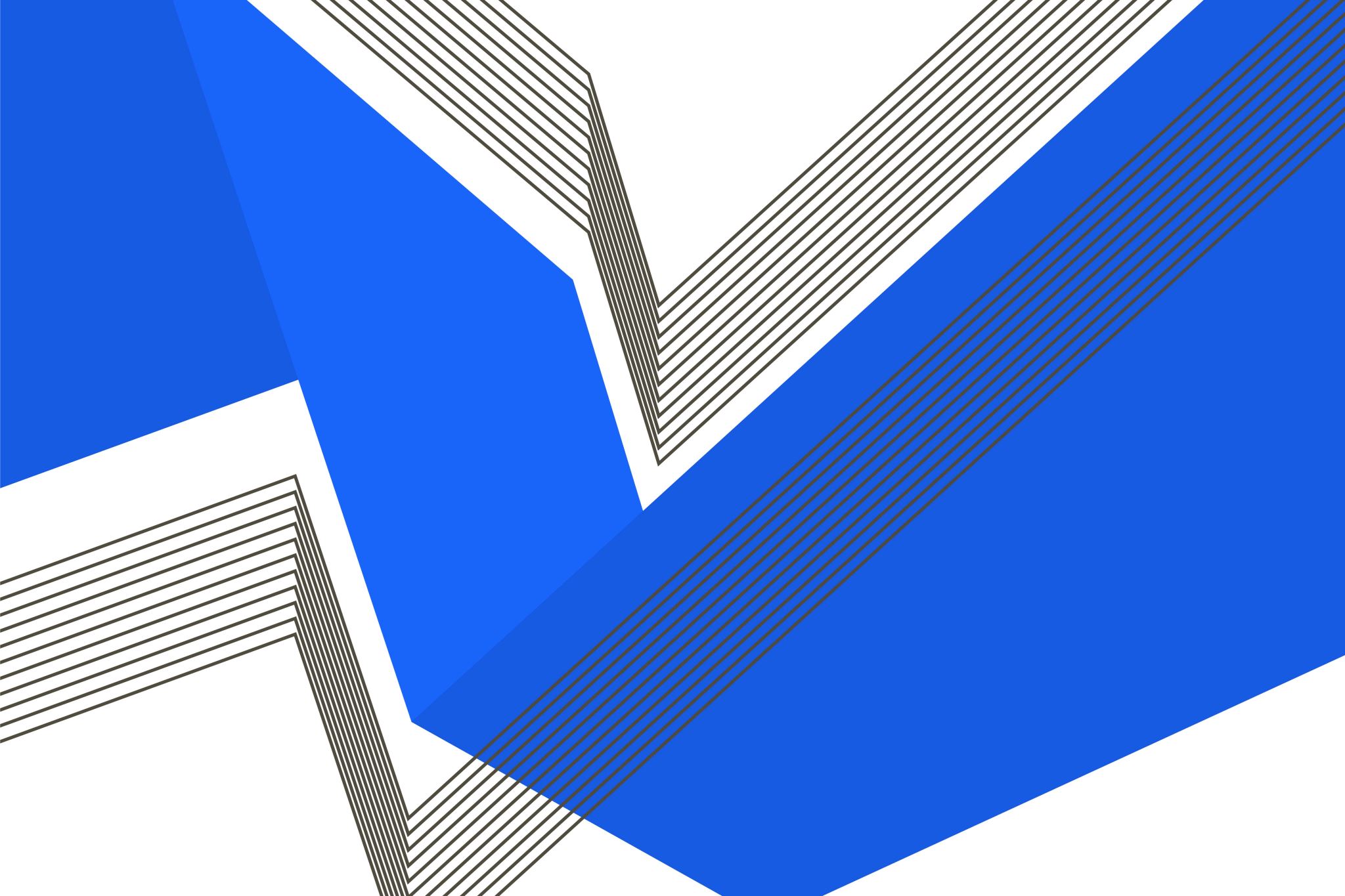 Конкуренція на ринку послуг
Лекція з навчальної дисципліни «Підприємництво у сфері послуг»
План

1. Сутність конкуренції на ринку послуг

2. Особливості формування конкурентних переваг у сфері послуг

3. Комплекс маркетингу сервісного підприємства
1. Сутність конкуренції на ринку послуг

Конкуренція - економічний механізм взаємодії і боротьби між підприємствами, що функціонують на ринку з метою одержання прибутку через задоволення різноманітних потреб споживачів.

Конкуренція є головною рушійною силою ринку, а сам продукт є знаряддям конкурентної боротьби.
Конкурентний статус сервісного підприємства - це його позиція в конкурентній боротьбі, своєрідний показник його положення на ринку. У цьому розумінні конкурентний статус використовується для визначення порівняльних конкурентних позицій підприємств на ринку.

Конкурентоспроможність - це здатність об'єкта, що характеризується ступенем реального чи потенційного задоволення ним певної потреби у порівнянні з аналогічними об'єктами, представленими на певному ринку. Конкурентоспроможність визначає здатність витримати конкуренцію у порівнянні з аналогічними об'єктами.
В стратегічному управлінні найчастіше конкурентоспроможність розглядається в двох аспектах.

1) конкурентоспроможність продукту, тобто ступінь його відповідності на певний момент вимогам цільових груп споживачів або обраного ринку за найважливішими характеристиками: технічними, економічними, екологічними тощо.

2) конкурентоспроможність підприємства - це рівень його компетенції відносно інших підприємств-конкурентів у нагромадженні та використанні виробничого потенціалу певної спрямованості, а також його окремих складових: технології, ресурсів, менеджменту (особливо - стратегічного поточного планування), навичок і знань персоналу тощо, що знаходить вираження в таких підсумкових показниках, як якість продукції, прибутковість, продуктивність тощо.
Потрібно розрізняти параметри та показники конкурентоспроможності Параметри конкурентоспроможності - це найчастіше кількісні характеристики властивостей послуги, які враховують галузеві особливості оцінки її конкурентоспроможності. Розрізняють окремі групи параметрів конкурентоспроможності: технічні, економічні, нормативні (різних типів).
Технічні параметри є характеристикою технічних і фізичних властивостей послуг, що визначають особливості галузі та способи їх виробництва, а також функції, які виконує послуга у процесі її надання.

Економічні параметри визначають рівень витрат на виробництво послуги та ціни споживання.

Нормативні параметри визначають відповідність послуги встановленим нормам, стандартам і вимогам, що обумовлені законодавством та іншими нормативними документами.
Показники конкурентоспроможності - це сукупність системних критеріїв кількісної оцінки рівня конкурентоспроможності послуги, які базуються на параметрах конкурентоспроможності.

Перелік показників конкурентоспроможності залежить від об'єкта досліджень, а також від обраної методики визначення конкурентоспроможності.
В економічній літературі, як правило, можна зустріти чотири основні функції конкуренції: регуляційну, мотиваційну, розподільчу, контролюючу. Розглянемо особливості їх виконання на ринку послуг
Регуляційна функція конкуренції на ринку послуг. Намагаючись досягти все нових конкурентних переваг, суб'єкти бізнесу повинні і змушені дбати про пріоритети й інтереси споживачів, поважати незалежність їх вибору. З огляду на це вони спрямовують фактори виробництва та реалізації послуг у галузі сфери, які мають найбільшу потребу в них.
Мотиваційна функція конкуренції на ринку послуг. Суб'єкти бізнесу, які пропонують якісніші послуги чи вищий рівень обслуговування, часто змушені збільшувати виробничі і торговельні витрати, однак нерідко це приносить їм значно вищі прибутки (позитивні санкції), що стимулює їх подальші старання, а значить, і технічний прогрес. Натомість підприємства, що ігнорують інтереси та потреби клієнтів або здійснюють бізнес із порушенням правил конкуренції, часто зазнають збитків, їх витісняють з ринку (негативні санкції) конкуренти, які місією своєї діяльності вважають задоволення потреб споживачів.
Розподільча функція конкуренції на ринку послуг. Конкуренція не тільки стимулює підвищення продуктивності праці, але й сприяє розподілу доходу серед суб'єктів бізнесу і домашніх господарств відповідно до ефективності їхнього внеску. Це відповідає одному з принципів конкурентної боротьби - принципу винагороди за результатами.
Контролююча функція конкуренції на ринку послуг. Конкуренція обмежує і контролює економічну силу кожного суб'єкта бізнесу. Наприклад, підприємство, маючи певні інтереси, встановлює ціну на послуги, які воно реалізує, однак конкуренція надає покупцю змогу вибирати послуги кількох продавців (нерідко за іншими цінами). Тому від досконалості конкуренції, як правило, прямо пропорційно залежить ціна послуги.
Основними методами конкурентної боротьби на ринку послуг є поліпшення якості, дизайну послуг, швидке оновлення асортименту, надання гарантій і післяпродажних послуг, тимчасове зниження цін, умов оплати, впровадження заходів інноваційної політики, ефективне рекламування послуг тощо. Поряд з цим, використовуються "мирні" методи обмеження конкуренції: таємні угоди про єдину політику цін і поділ ринків збуту, реалізацію великих науково-технічних проектів, обмін інформацією з різних питань наукової, технічної, ринкової стратегії. Серед неекономічних методів конкурентної боротьби - фінансові махінації та спекуляції цінними паперами, промислове шпигунство, підкуп чиновників державного апарату з метою отримання урядових контрактів, субсидій тощо.
Особливістю сучасної конкуренції є те, що вона ведеться не без допомоги держави (на міжнародному рівні) і регулюється механізмом антимонопольного законодавства. Отже, конкуренція є найефективнішим засобом координації взаємних дій суб'єктів ринку без централізованого втручання в їх діяльність.
Конкуренція породжує конкурентне середовище. Конкурентне середовище представлене значною кількістю самостійних (незалежних) організацій, які прагнуть зміцнити своє економічне становище, залучаючи покупців завдяки пропозиції кращих умов продажу порівняно з конкурентами.
2. Особливості формування конкурентних переваг у сфері послуг

Конкурентні переваги - це характеристики, властивості послуги або торгової марки, які створюють для підприємства певні переваги над прямими конкурентами. Ці характеристики (атрибути) можуть бути найрізноманітнішими і відноситися як до самого продукту (базової послуги), так і до додаткових товарів чи послуг, що супроводжують базову.
Забезпечення конкурентних переваг послуг вимагає врахування ряду наступних важливих моментів, які можна розглядати як умови їх формування
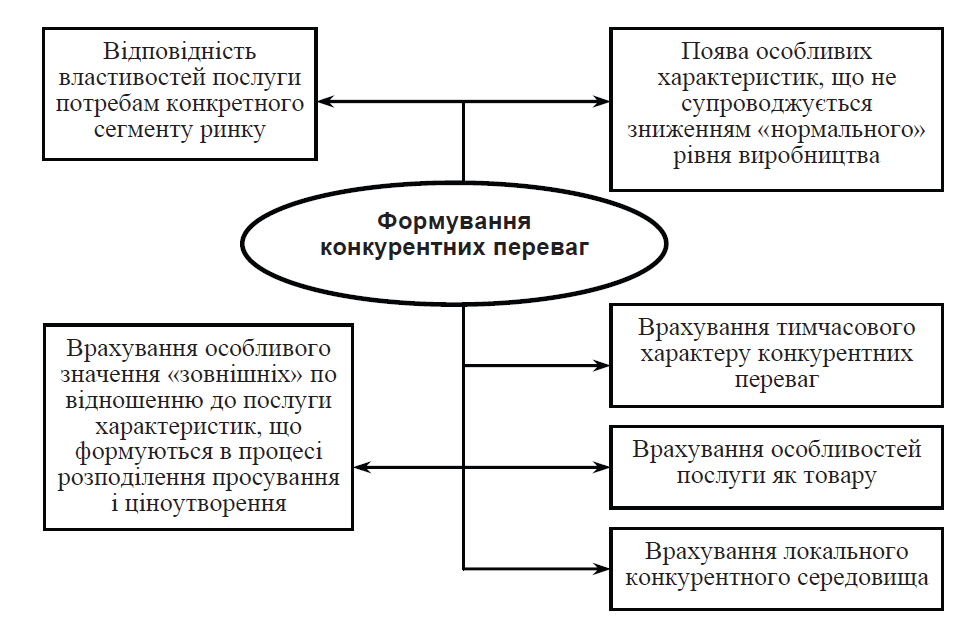 Головною умовою формування конкурентних переваг на ринку сервісного обслуговування є цінність послуги. Цінність послуги є результатом відношення до неї споживачів, що визначається через їх специфічний досвід, статус, споживчі вимоги. Тому важливим моментом для появи конкурентної переваги послуги є не просто наявність певної особливості властивої послузі, а її відповідність потребам конкретного сегмента ринку. Більше того, найчастіше конкурентна перевага послуги в межах одного споживчого сегмента робить цю послугу неприйнятною для іншого.
Конкурентна перевага з'являється, як правило, лише за умови "нормального" рівня виробництва й надання послуг. Лише в дуже обмежених випадках пропозиції унікальних характеристик споживач може змиритися з погіршенням якості надання послуги (її падінням нижче звичного рівня, визнаного нормальним).
Конкурентні переваги можуть бути створені в кожному з елементів комплексу маркетингу послуг (безпосередньо у самій послузі, ціноутворенні, методах і способах просування, місці надання). При цьому необхідно враховувати і використовувати особливі властивості послуг як товару.

Важливою конкурентною перевагою підприємств у сфері обслуговування є високий професійний рівень їх продавців. Покупець найчастіше розглядає продавця послуг як експерта, довіряючи його компетенції. У цьому сенсі майже завжди продавець послуги є її невід'ємною частиною.
Управління конкурентоспроможністю послуг є безперервним процесом, який пов'язаний з необхідністю вчасно реагувати на зниження будь-якого з показників конкурентоспроможності, із вживанням відповідних заходів, здатних попередити втрати ринкових позицій й фінансових засобів, наприклад, припиненням виробництва, модернізацією послуги, зміною сегменту ринку.
Отже, конкурентна перевага сервісного підприємства - це особлива характеристика або деяке особливе сполучення характеристик його ресурсного потенціалу, що забезпечують динамічну підтримку конкурентоспроможності вироблених послуг. Ресурсний потенціал охоплює відчутні й невловимі активи організації, сформовані як у зовнішнім середовищі - на ринку (наприклад, імідж, місце розташування, відносини з постачальниками), так і у внутрішнім середовищі - на підприємстві (наприклад, навички працівників і оригінальні технології виробництва й збуту).
В сучасній практиці конкурентної боротьби технологія формування конкурентних переваг сервісного підприємства ґрунтується на використанні методу бенчмаркінга.

Бенчмаркінг - це безперервний процес порівняння товарів (робіт, послуг), виробничих процесів, методів та інших параметрів підприємства з аналогічними об'єктами інших підприємств.
Завданнями бенчмаркінгу є:

- встановлення керівництвом сервісного підприємства ключових сфер, що потребують вдосконалювання;

- ідентифікацію з найкращою практикою інших підприємств у визначених сферах та її дослідження;

- впровадження нових процесів і систем, що забезпечують зростання виробництва і якості.
Бенчмаркінг має на меті знайти відповідь на запитання: чому інші працюють успішніше, ніж ми? За допомогою цього методу можна визначити цільові параметри діяльності підприємства, яких слід додержувати, щоб забезпечити його стабільну конкурентоспроможність.

Розрізняють три види бенчмаркінгу:

1. Внутрішній бенчмаркінг, який зводиться до аналізу та порівняння показників діяльності різних структурних підрозділів одного й того самого підприємства.
2. Бенчмаркінг, зорієнтований на конкурентів, - сконцентрований на порівняльному аналізі товарів (робіт, послуг), продуктивності виробничих процесів та інших параметрів досліджуваного підприємства з аналогічними характеристиками підприємств-конкурентів. Вважається, що найпридатнішим аналогом для порівняння є "ринковий лідер". Ідентифікація факторів, які призводять до відставання досліджуваного підприємства від лідера, дає змогу розробити рекомендації щодо скорочення відставання.
3. Функціональний бенчмаркінг, що має на меті проаналізувати окремі процеси, функції, методи й технології в порівнянні з іншими підприємствами, які не є конкурентами. Підприємства, що застосовують схожі методи, прийоми чи технології і не є конкурентами, охоче йдуть на взаємний обмін первинною інформацією та зацікавлені в реалізації спільних проектів, спрямованих на вдосконалення тих чи інших порівнюваних операцій.
3. Позиціонування послуг на ринку

Концепція позиціонування полягає у створенні та підтримці відчутних різниць, що будуть помічені й оцінені клієнтами, з якими фірма хотіла б розвивати довгострокові відносини. Успішне позиціонування потребує від менеджерів розуміння як уподобань їх цільових клієнтів, так і основних характеристик пропозицій конкурентів.
Розуміння концепції позиціонування - ключ до створення ефективної конкурентної позиції. Позиціонування допомагає менеджерам послуг оцінити існуючі пропозиції підприємства і знайти конкретні відповіді на такі питання:

o Яке становище наразі посідає підприємство у свідомості наявних і потенційних клієнтів?

o Яких клієнтів ми зараз обслуговуємо і яких хотіли б залучити в майбутньому?

o Які характеристики властиві послугам, що їх ми нині надаємо (основні продукти й супутні додаткові елементи послуг), і на які ринкові сегменти розрахована кожна з них?

o Чим саме запропоновані нами послуги відрізняються від аналогічних послуг конкурентів?

o Наскільки добре клієнти обраного нами цільового сегмента сприймають кожну з наших послуг; чи цілком задовольняють ці послуги їхні потреби?

o Що нам необхідно змінити в нашій пропозиції, аби зміцнити конкурентну позицію в певному сегменті (сегментах) ринку, який цікавий для нашої організації?
Позиціонування - забезпечення послузі особливого положення на ринку, 
що відрізняє її від інших, пропонованих конкурентами послуг.

Для успішного позиціонування послуг в конкурентному середовищі, в першу чергу, необхідно визначитися з цільовим сегментом ринку на який буде направлено виробництво конкретних послуг. Ринковий сегмент складається з груп покупців, які мають спільні характеристики, потреби, схожу купівельну поведінку або характер споживання.
Ринок послуг, як правило, поділяють на географічний, демографічний, соціальний та поведінковий сегменти. Ефективна сегментація надає можливість групувати покупців у сегменти таким чином, щоб у результаті була виявлена максимальна кількість подібних рис, при цьому підкреслювалася відмінність між сегментами.

Визначивши потреби споживачів і згрупувавши їх у сегменти цільових ринків слід розробити відповідний комплекс маркетингу, що складається з чотирьох основних елементів: послуга, місце, просування, ціна.
"Послуга" - елемент комплексу маркетингу, який розглядає характеристики і переваги послуг та шляхи їх вдосконалення, щоб кожна послуга, що надається, мала для споживачів суттєву відмінність. Обслуговування споживачів - це важлива сфера діяльності і, нерідко, коли конкуруючі фірми надають майже однакові послуги, більший обсяг реалізації буває у тієї фірми, послуги якої вигідно відрізняються від послуг конкурентів.
"Місце" - елемент розглядає процес реалізації послуг споживачам (канали розподілу та обслуговування). У бізнесі головним є виручка. Кошти на придбання сировини, виплату зарплати та інші витрати можна мати, лише отримавши виручку від реалізації послуг. На кожному підприємстві має бути ретельно продуманий ефективний план реалізації послуг, у тому числі з використанням дистрибутивної мережі.
"Просування" - аналізується, як найкращим чином повідомити клієнтам чи потенційним споживачам про переваги пропонованої послуги. Створення позитивного іміджу підприємства, його послуг і брендів є мистецтвом. Завдяки якісному просуванню послуг на ринок з використанням реклами, постійного зв'язку зі споживачем і реалізації нових пропозицій за спеціальними цінами, можна посилити позитивний імідж бренду, а це дозволить збільшити обсяги реалізації і отримати більший прибуток.
"Ціна" - розглядає шляхи правильного визначення ціни (вартості, тарифів) на послугу. Підприємства мають встановлювати таку ціну на послугу, за якою її можна реалізувати на ринку, а не таку, щоб лише покрити витрати. Встановлювати ціну на послугу необхідно у відповідності до стратегічних цілей підприємства, з урахуванням життєвого циклу послуги, особливостей портфеля замовлень, бажаних обсягів реалізації і частки підприємства на певному ринку.
Питання для самоконтролю
1. Дайте визначення категорії «конкуренція» та «конкурентний статус».
2. Що таке конкурентоспроможність, в яких аспектах вона розглядається?
3. Показники та параметри конкурентоспроможності.
4. Функції конкуренції на ринку послуг.
5. Конкурентні переваги сервісного підприємства та умови їх формування.
6. Що таке бенчмаркінг? Види бенчмаркінгу.
7. Що таке позиціонування?
8. Характеристика комплексу маркетингу для сервісного підприємства.
Теми доповідей
1. Якість послуг та (критерії оцінки, стандарти, напрямки покращення, державне регулювання)  за різними видами обслуговування:
1.1. Транспорт.
1.2. Торгівля.
1.3. Освіта.
1.4. Медицина.
1.5. Готельний бізнес.
1.6. Ресторанний бізнес.

2. Клієнтоорієнтованість та стандарти обслуговування.